Kortkommandon, tangentbordsstyrning  och andra tips
Tips: Sortering, anpassning och sidhjälp
Använd tipsen nedan för anpassa Ladok till dina behov. Funktionerna finns på flera sidor i Ladok, dock inte alla.
Sidhjälp
Här kan du hitta hjälp i hur du använder sidan. Det kan t.ex. vara en förklaring till innehåll på sidan eller en kort lathund.
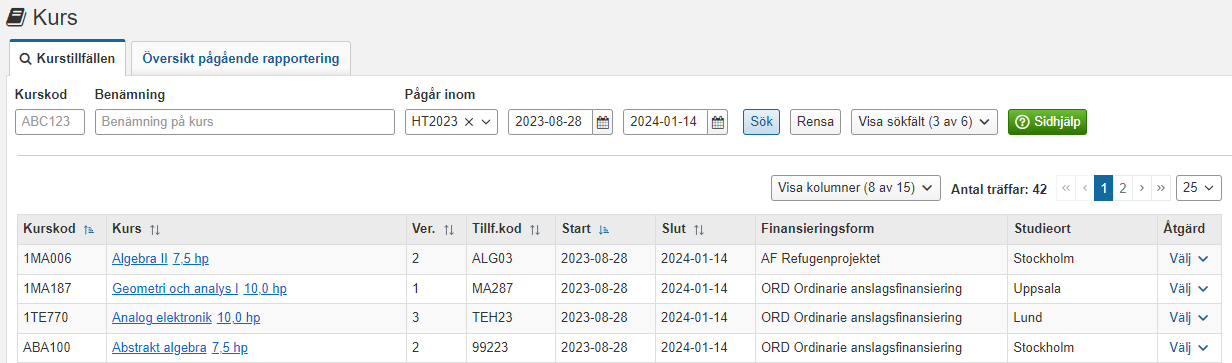 Sortera
Sortera listan med pilarna i kolumnrubrikerna. 
Om du först klickar på en kolumn och sedan håller inne Ctrl + klickar på en annan kolumn så kan du sortera i första hand, i andra hand osv.
Visa sökfält och kolumner
Välj vilka sökfält och kolumner du vill se på sidan. Tänk på att vissa sökfält och kolumner inte visas per default, utan du behöver aktivt välja att visa dem.
Senast uppdaterad: 2023-10-09Version av Ladok vid senaste uppdatering: 2.27.0
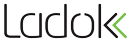 Kortkommandon
Kortkommandon beror på webbläsare
Du kan arbeta i Ladok på samma sätt som på andra webbsidor, t.ex. använda flera webbläsarflikar eller använda kortkommandon. Vilka kortkommandon som fungerar beror på vilken webbläsare du använder. De kortkommandon som finns i denna guide fungerar i Chrome och Mozilla Firefox.
2
Kortkommandon (forts.)
3
Tangentbordsstyrning
På sidan beskrivs hur du kan navigera i Ladok med hjälp av tangentbordet.
Navigera i menyer
Hur du navigerar i huvudmenyn, dess undermeny (gröna menyraden) och flikmenyer på sidor.
Navigera i sidinnehåll
Hur du navigerar på sidorna i Ladok.
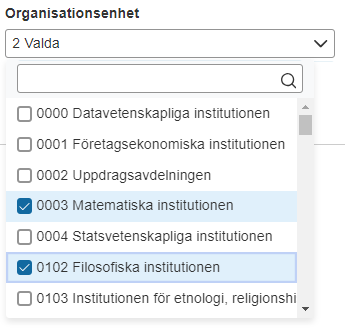 I utfällbara rullistor där flera alternativ kan väljas gäller följande: 
Mellanslag för att fälla ut listan, Tab för att komma till valbara alternativ, Piltangenter för att navigera mellan alternativ och Enter för att markera val
4